32nd national conference with international participation 
TELECOM 2024
21-22 November
“THE WAYS TO CONNECT THE FUTURE”
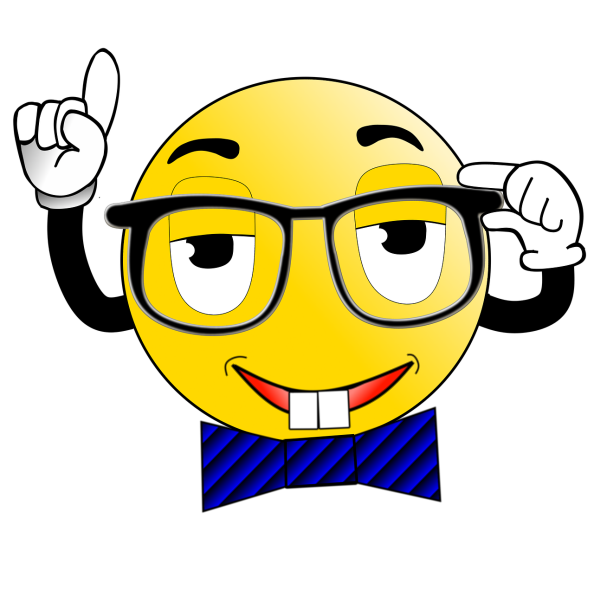 1.1. Title of the paper for Telecom 2024 conference
Photo of the presenter
Brief information about the author
Authors names, 
Affiliation
email address
1
TELECOM 2024
2
TELECOM 2024
3
TELECOM 2024
4
TELECOM 2024
5
TELECOM 2024
6
TELECOM 2024
7
TELECOM 2024
8
TELECOM 2024
9
TELECOM 2024
10